Distribution of Halophytes
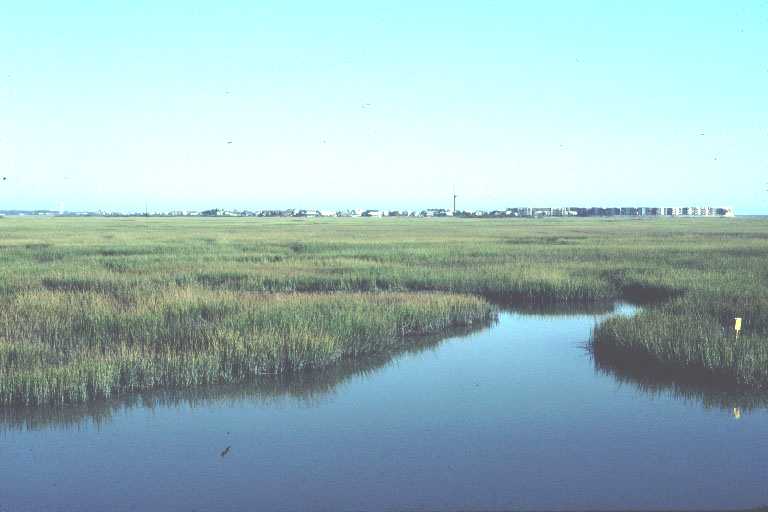 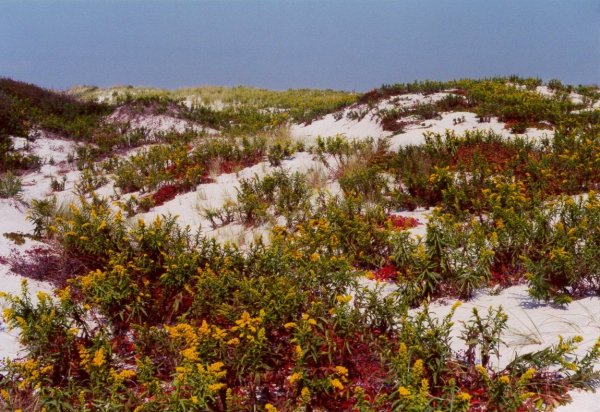 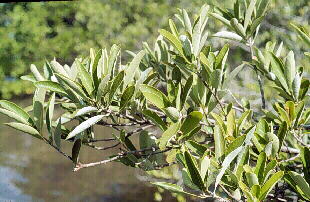 Distribution of Halophytes
Marine halophytes
Mangroves
Coastal strand 
Salt marshes
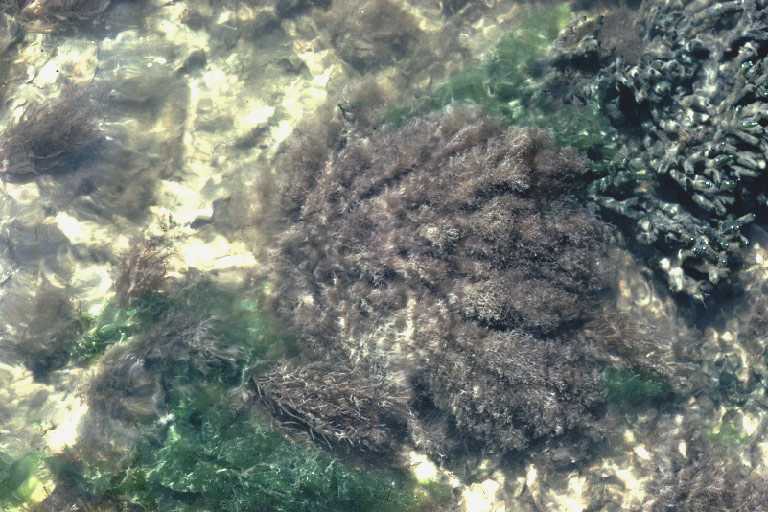 TYPES OF HALOPHYTES
1. LITHOPHILOUS
They grow on rocks near the rocks
2. PSAMMOPHILOUS
They grow on sandy region

3. PELOPHILOUS
They grow in places where the saaline soilloam  with a predominance of clay
4. SALT SWAMP AND SALT DESERT
They grow in calm water and muddy spots
5. MANGROVES
Mangroves or littoral swamp forest grow on  sea shores in tropical and sub tropical regions
MANGROVES
In tropical and subtropical regions halophytes  form a typical sea shore vegetation called  mangroves
Mangroves are present on the  coasts 
Their osmotic potential is maintained at a low  level to facilitate absorption of water from sea
Classification of Halophytes
According to Chapman (1942), halophytes have been classified into the following categories:
(i) Miohalophytes—Plants growing in the habitats of low salinity (below 0.5% NaCl)
(ii) Euhalophytes—Plants of highly saline habitats
Coastal angiospermic halophytes have been divided into the following groups:
(i) Submerged marine halophytes—hydrohalophytes,
(ii) Low coast plants—hygrohalophytes,
(a) Swamp halophytes, the mangrove
(b) Marsh halophytes,
(iii) High coast plant —aerohalophytes
Major Representatives
Acanthus cillicifolius,
Acrostichum aurem,
Aegiceras corniculatum,
Avicennia officinalis,
Azima tetracantha,
Bruguiera gymnorrhiza,
B. cylindrica,
B. sexangula,
Excoecaria agallocha,
E. indica,
Kandelia candel,
Rhizophora apiculate,
R. mucronata,
Sonneratia caseolaris,
Calophyllum etc.
Halophytic Cryptogams
Cryptogams are very poorly represented in the halophytic flora
 Only a few mosses e.g., Pottia salina, Pottia crinita, Bryum salinum, Grimmia maritima 
Ferns e.g., the polypodiaceous Acrostichum aureum and Ceratopteris thalictroides
Distribution in Pakistan
Halophytic vegetation of Pakistan is quite diverse with 410 species from 58 families. The highest number of halophyte species is present in the Chenopodiaceae family
The halophytes of Pakistan constitute about 19% of the flora
Most of the halophytic species in Pakistan are present in the Blaochistan plains (182), whereas, others are in coastal areas (163), moist mountains (149), arid mountains (93), the Potwar plateau (76), and deserts